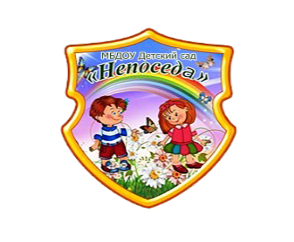 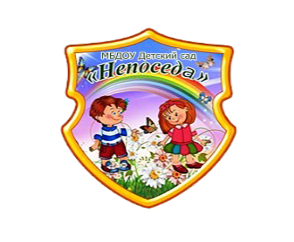 IV зональные педагогические чтения 
«Инновационная образовательная технология 
     XXI века: деятельность, ценности, успех»
«Развитие творческих способностей  средствами  дизайна. 
Изготовление объемных форм».
Старший воспитатель
     МБДОУ «Детский сад №7»
                «Непоседа»
Савельева Ирина Николаевна
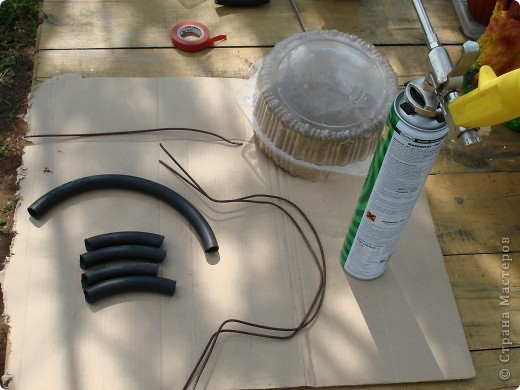 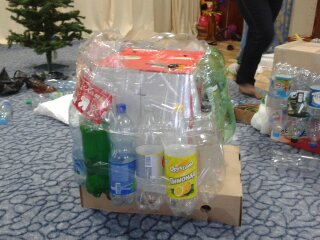 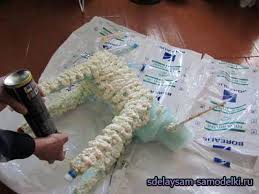 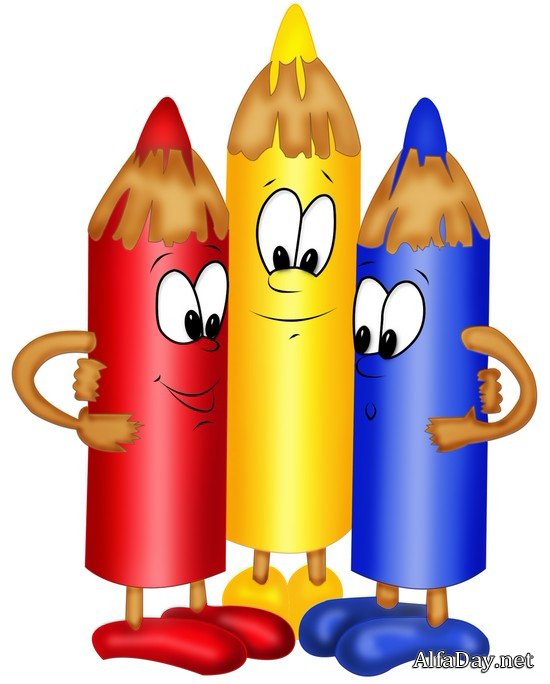 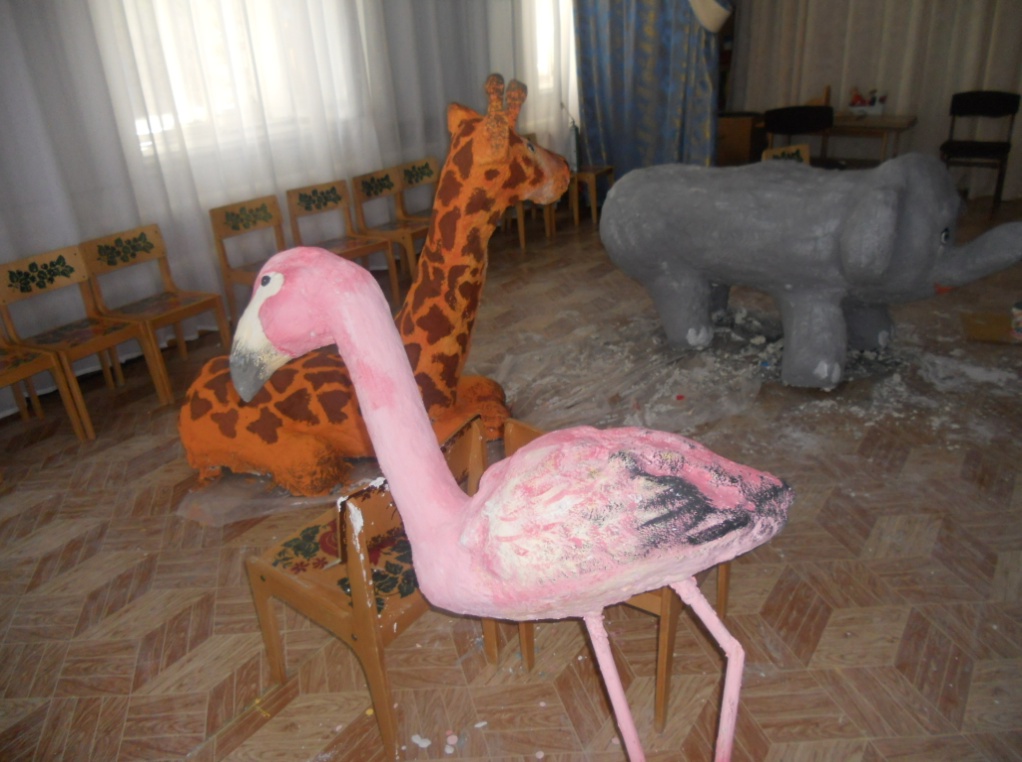 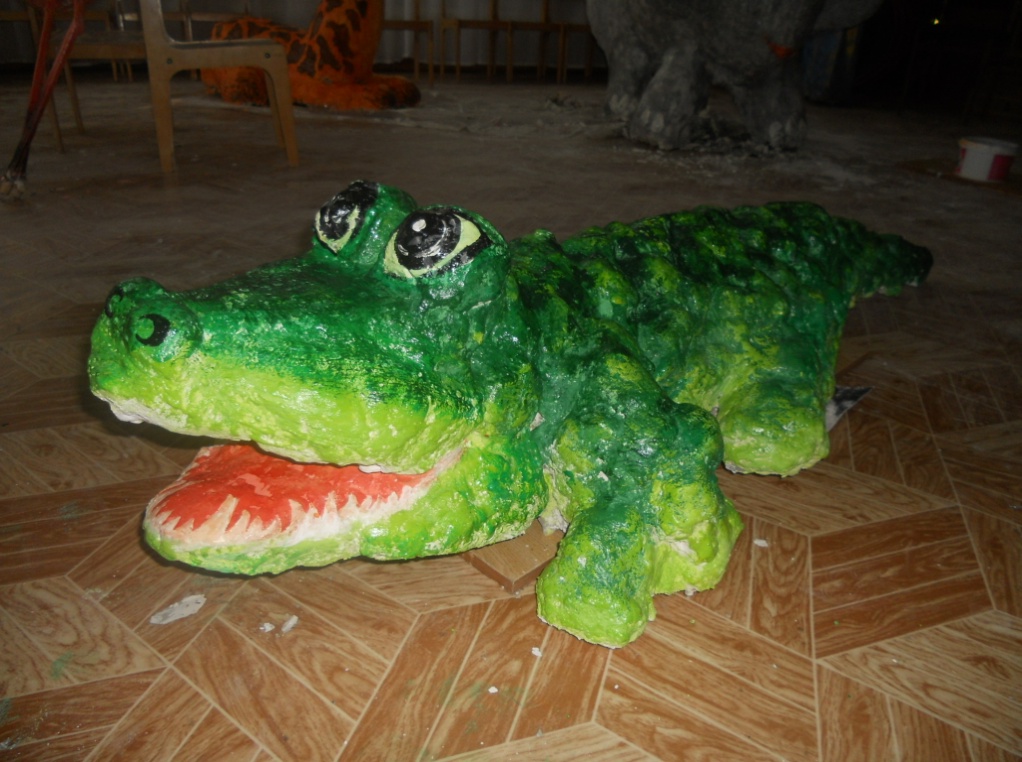 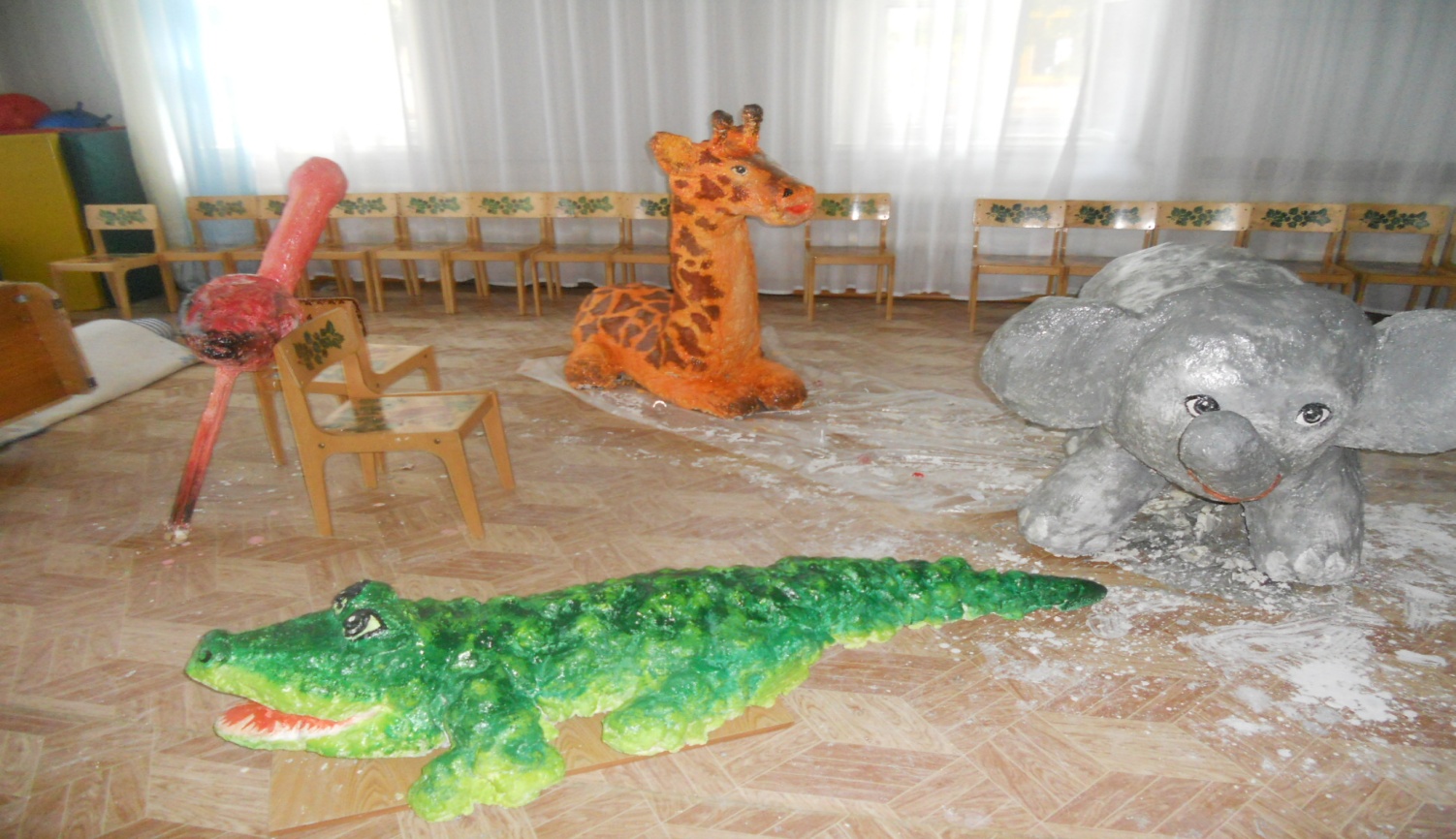 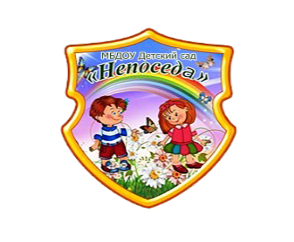 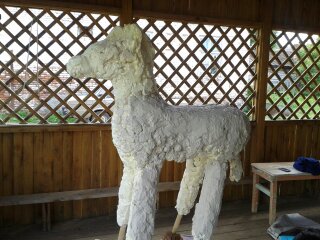 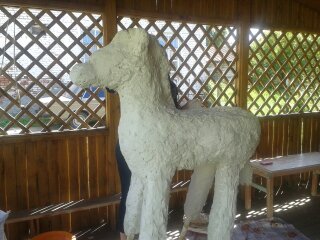 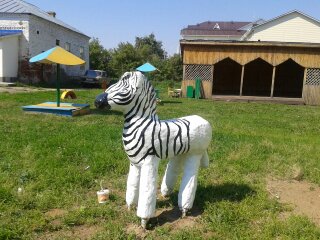 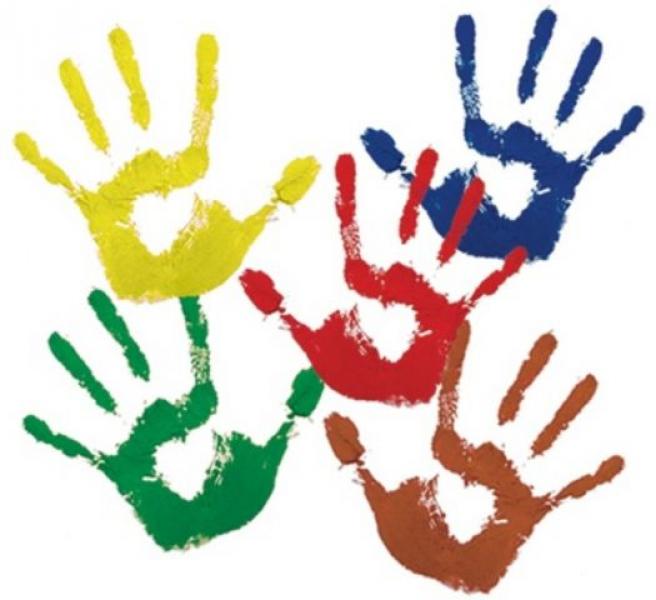 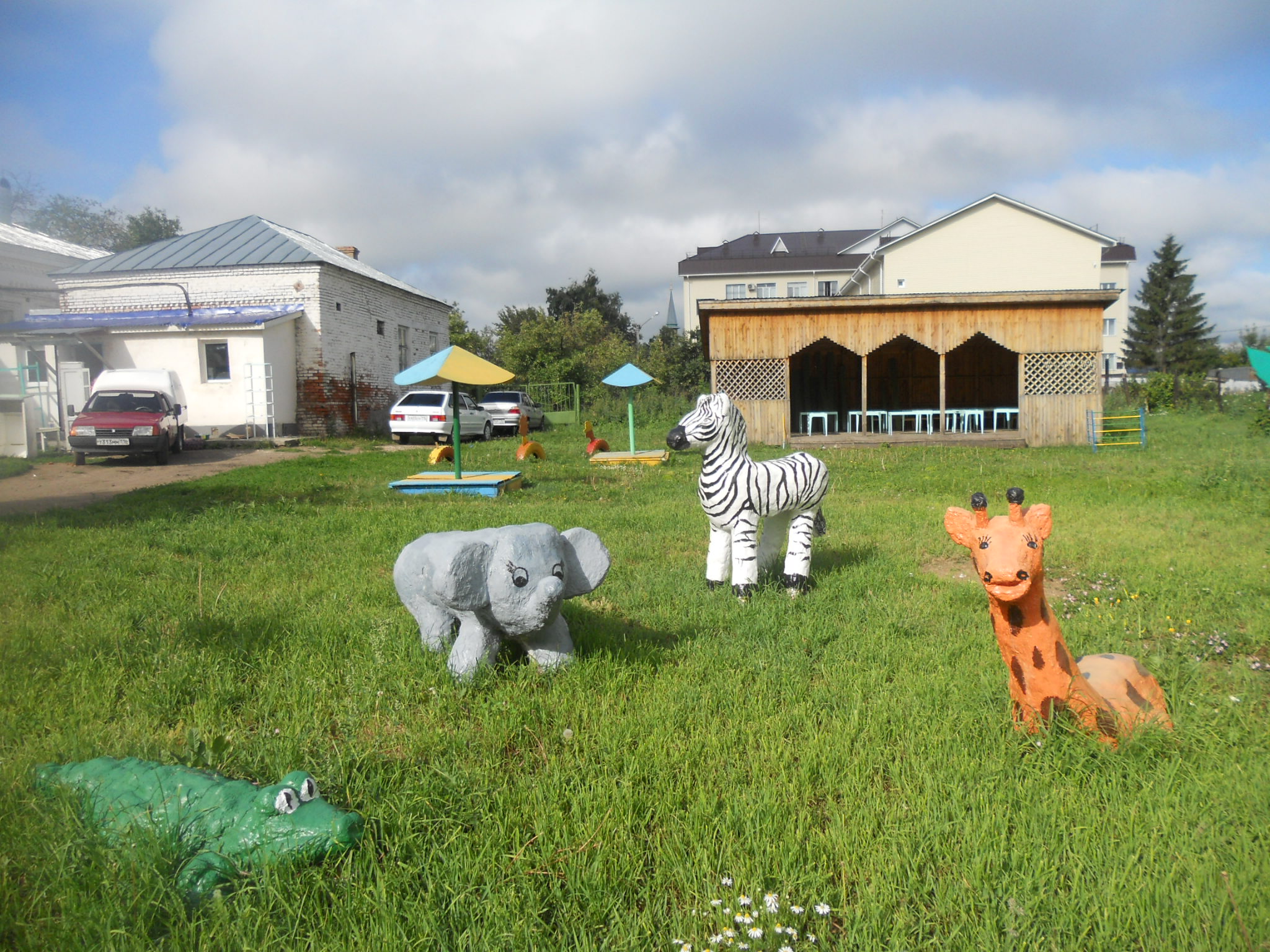 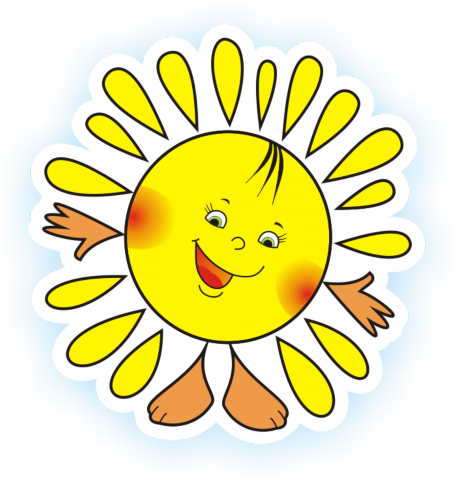 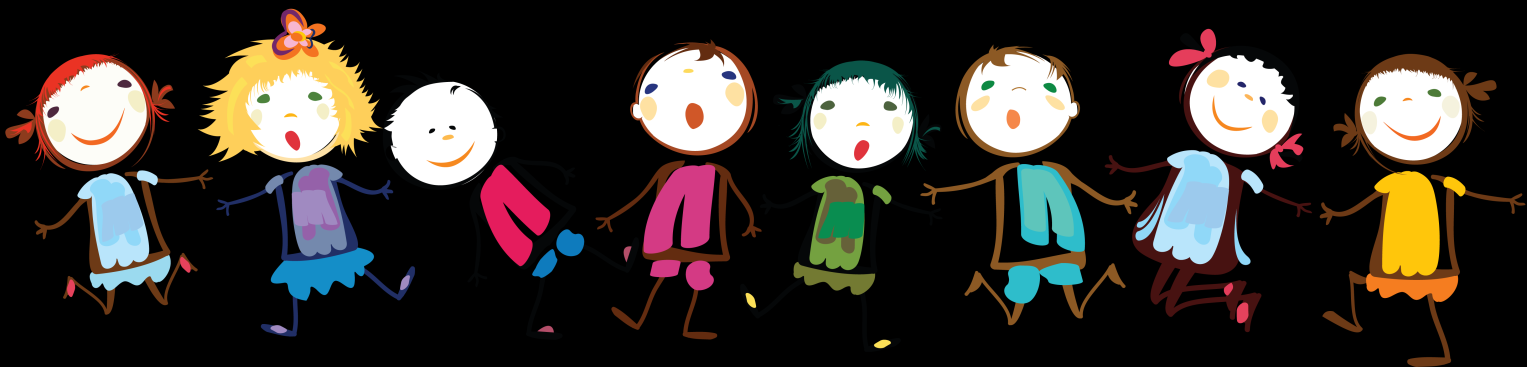